Housekeeping
Do not take screenshots of the presentation or chat box
Do not use any recording software or equipment during the presentation. This includes the use of Artificial Intelligence (AI) technology
Be respectful to others and behave professionally
Do not use foul or offensive language when communicating with fellow attendees and speakers
Do not share weblinks to join the webinar with others. This is a closed webinar for selected participants only.
Your behaviour should not damage the good name of the CSC
Keep your cameras and mic turned off
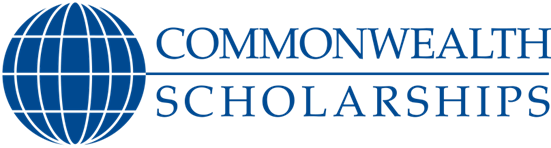 2023-2024 CSC Mentoring Programme
Induction webinar
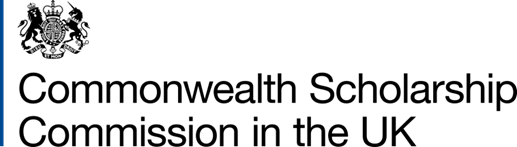 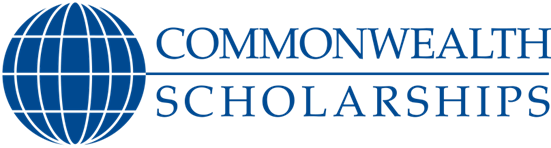 The programme aims to:
Connect Commonwealth Scholars and Alumni
Share knowledge and enhance skills development
Increase understanding of how to achieve development impact post-Scholarship
Provide Scholars with advice and guidance on studying and living in the UK
Develop mentoring and other soft skills

e

​
Introduction
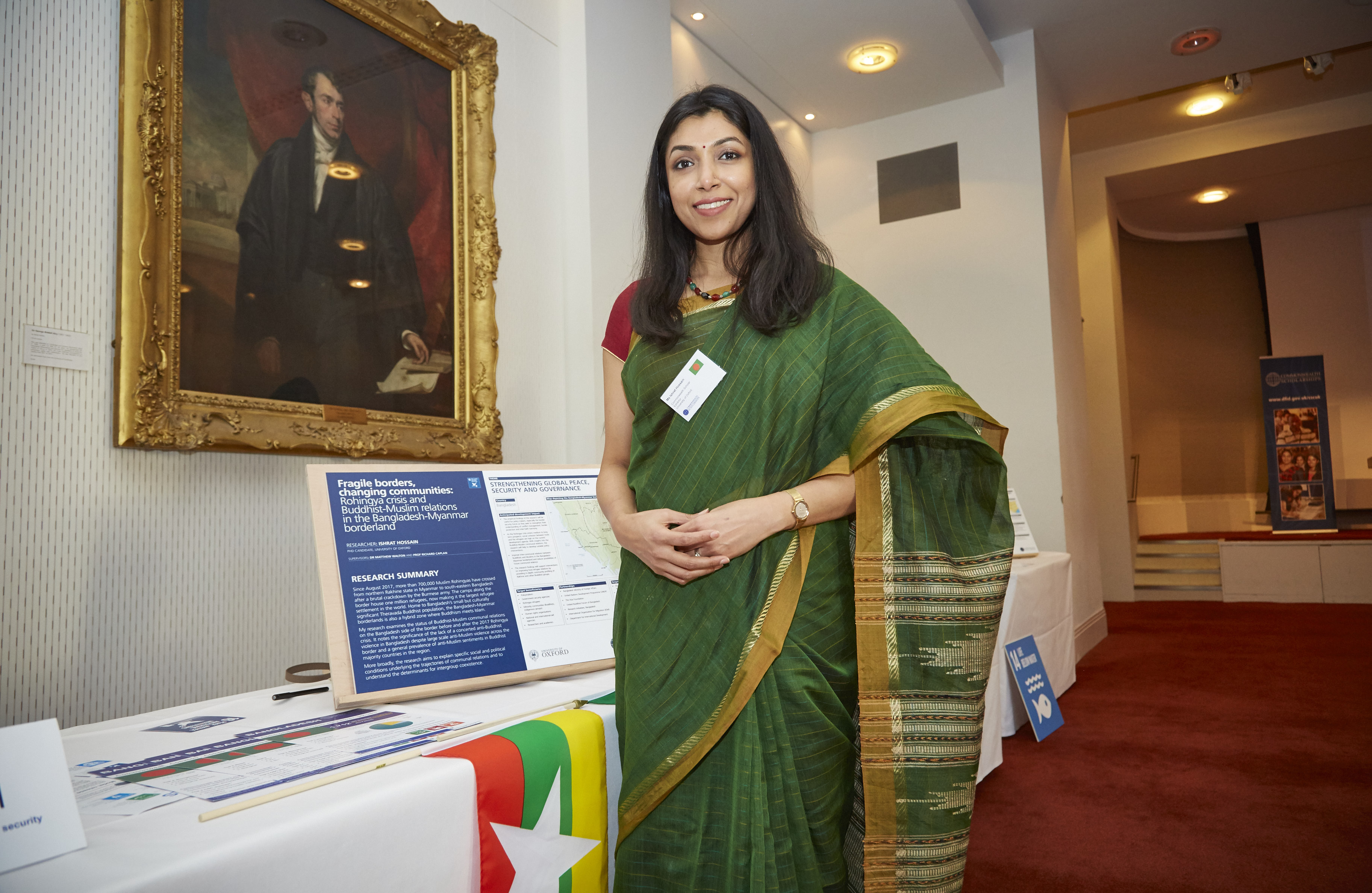 Since 2019, over 650 Commonwealth Scholars and Alumni have participated in the CSC Mentoring Programme
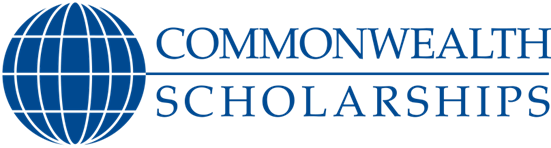 Year-long cycle from December 2023 until December 2024

Achieve SMART goals and longer-term learning objectives

Minimum time commitment is two hours every month 

Scheduled touchpoints via mailings

Virtual meet-ups with fellow Mentors and Mentees

Resources
How does the programme work for doctoral Mentees and Mentors?
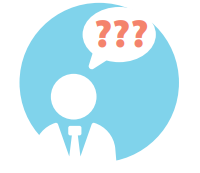 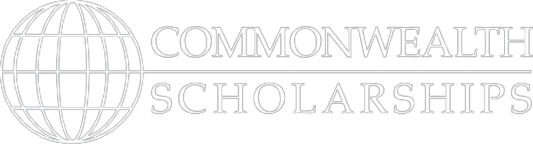 Mentor: roles and responsibilities
Mentor
Support a doctoral Scholar in developing the appropriate skills and knowledge

Share your skills and expertise in completing doctoral studies

Provide guidance on implementing learning and skills post-Scholarship

Develop your own mentoring and professional skills

Encourage your Mentee to stay connected with the CSC community
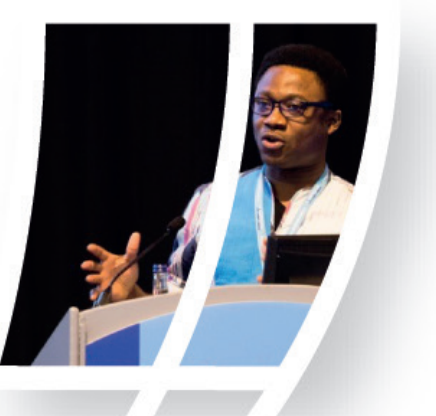 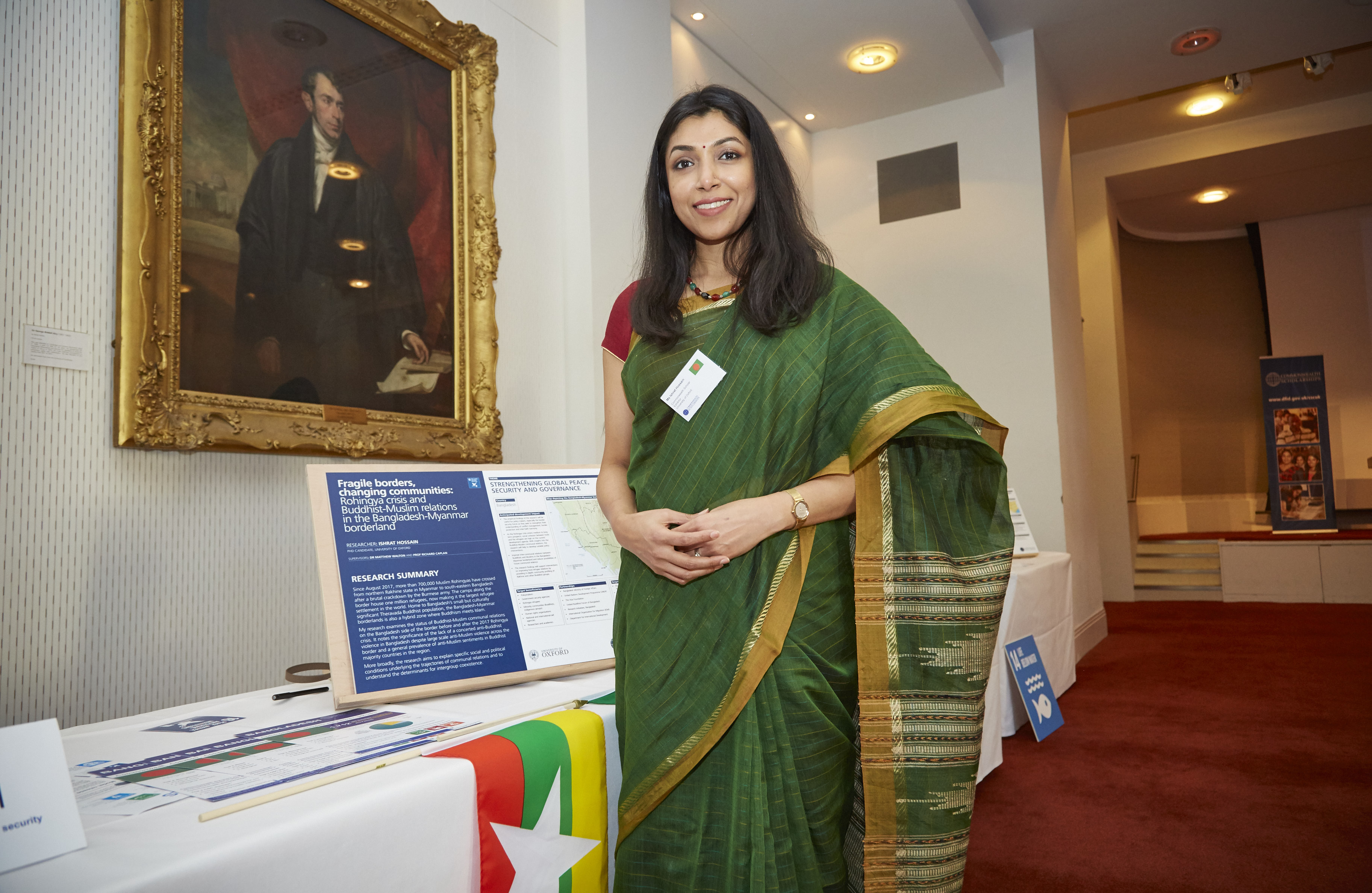 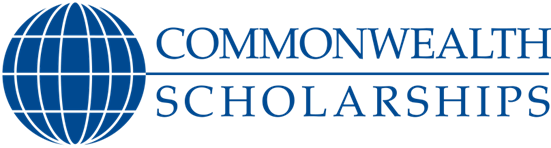 Mentee: roles and responsibilities
Seek guidance on how to ensure your doctoral studies will support your development impact goals 

Learn more about research dissemination and practical application of research for sustainable development impact

Develop your soft skills for personal and professional growth

Ask questions on how to implement learning and skills after one-year of mentoring support

Seek support in adjusting to living and studying in the UK

Share updates and keep in regular contact
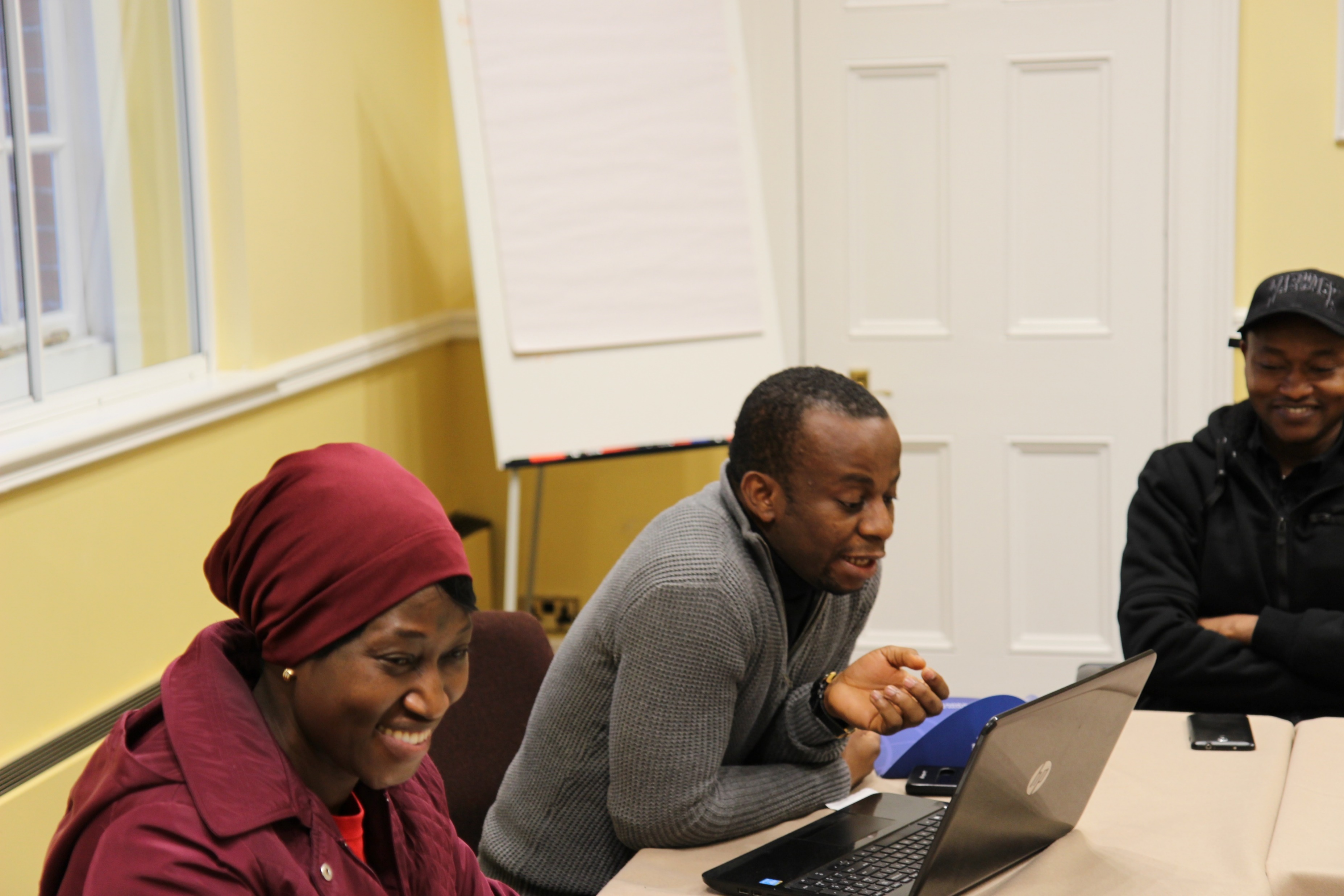 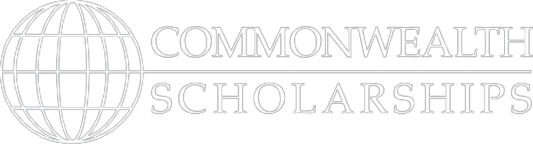 [Speaker Notes: TLP activities have included; professional fellowship programme focussed on the specific topic (Girls’ Education; Clean Energy, Air & Oceans, LGBT+ Rights), ACEF funding, internal staff disability confidence training, disability support package, website and application route accessibility audit, appointing additional agencies for specific application routes.]
Expectations of Mentors and Mentees
Do not:
Disclose personal and confidential information

Complete academic work on behalf of Mentee or ask Mentors to complete this

Provide or ask for advice on immigration and welfare matters
Celebrate each other's successes

Two-way learning process

Provide constructive feedback

Adhere to CSC Codes of Conduct
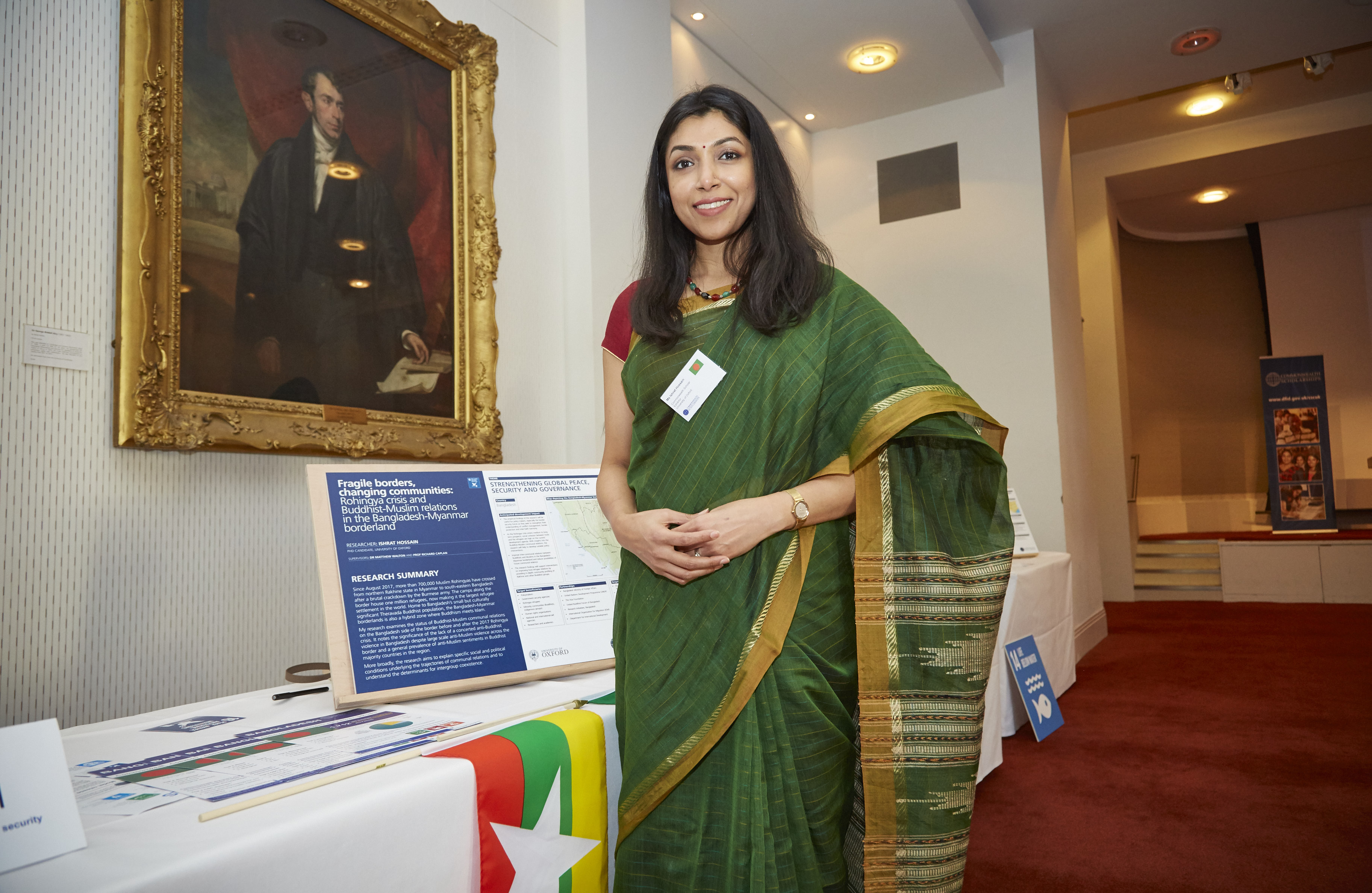 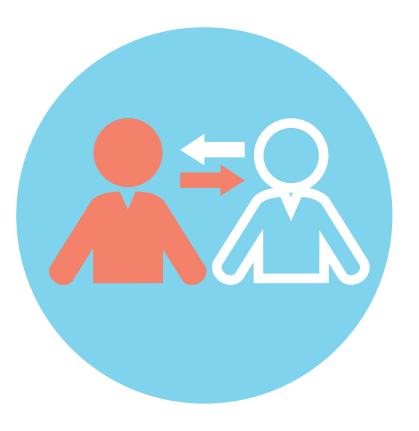 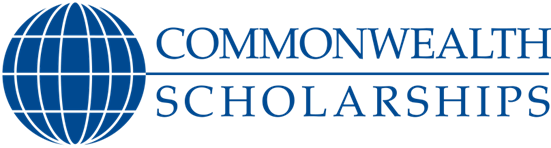 5 Stages of the Mentoring Programme
Induction webinar

Mentor and Mentee outcomes

First introductions initiated by Mentor by 20 November 

Discuss why you are participating

Mode of communication

Respond to the first pulse survey by 7 December
Stage 1: induction and introductions
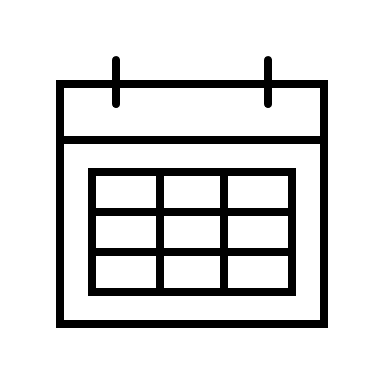 Mid-November to Mid-January
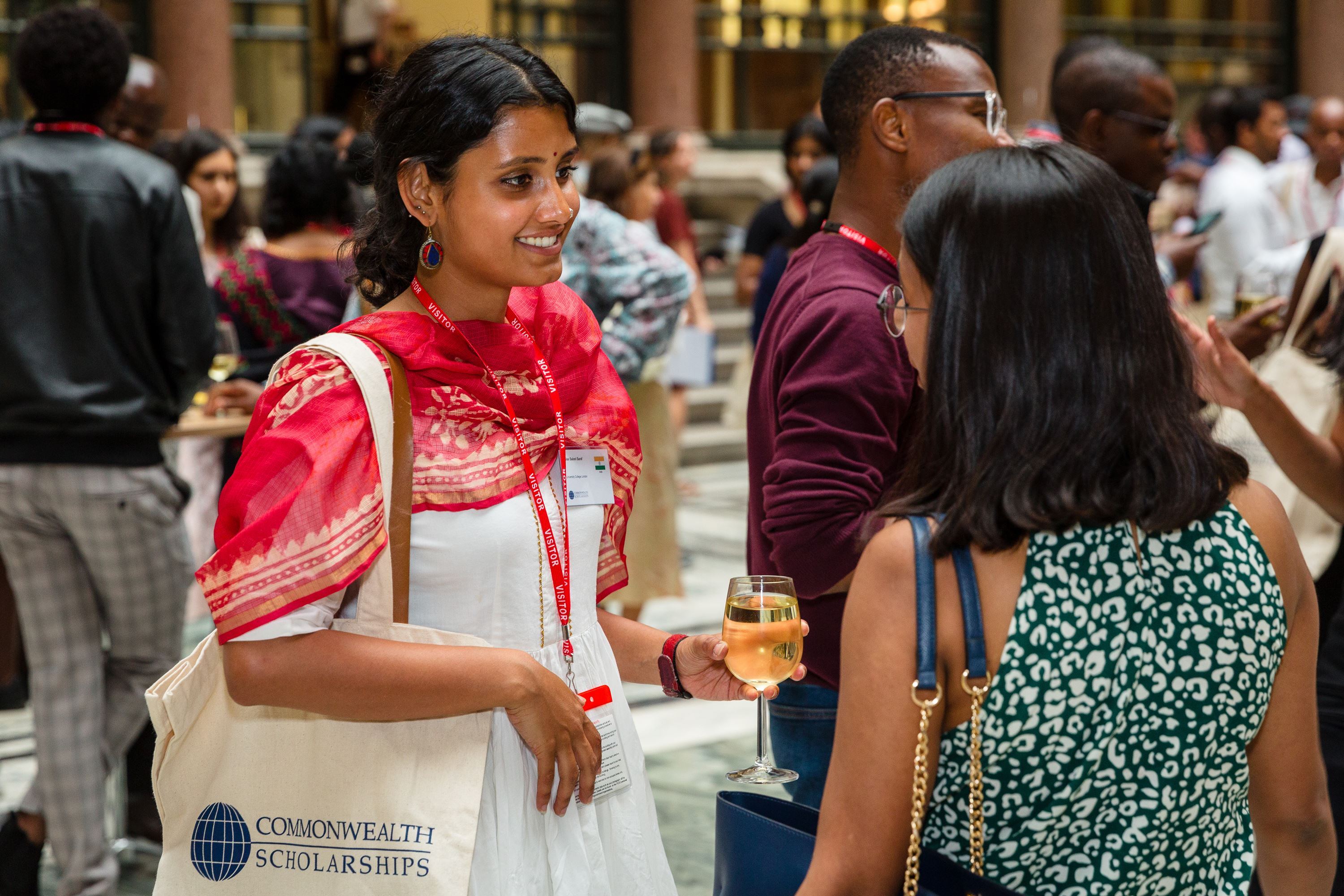 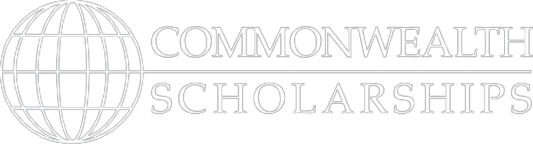 Stage 2: achieve a short-term goal or learning objective
💡 Refer to page 21 of the Handbook
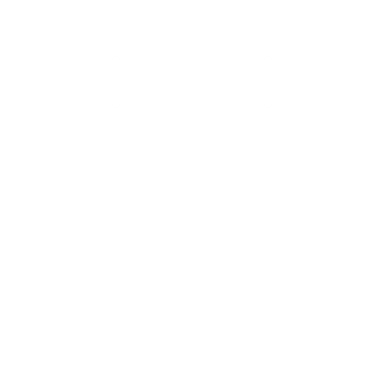 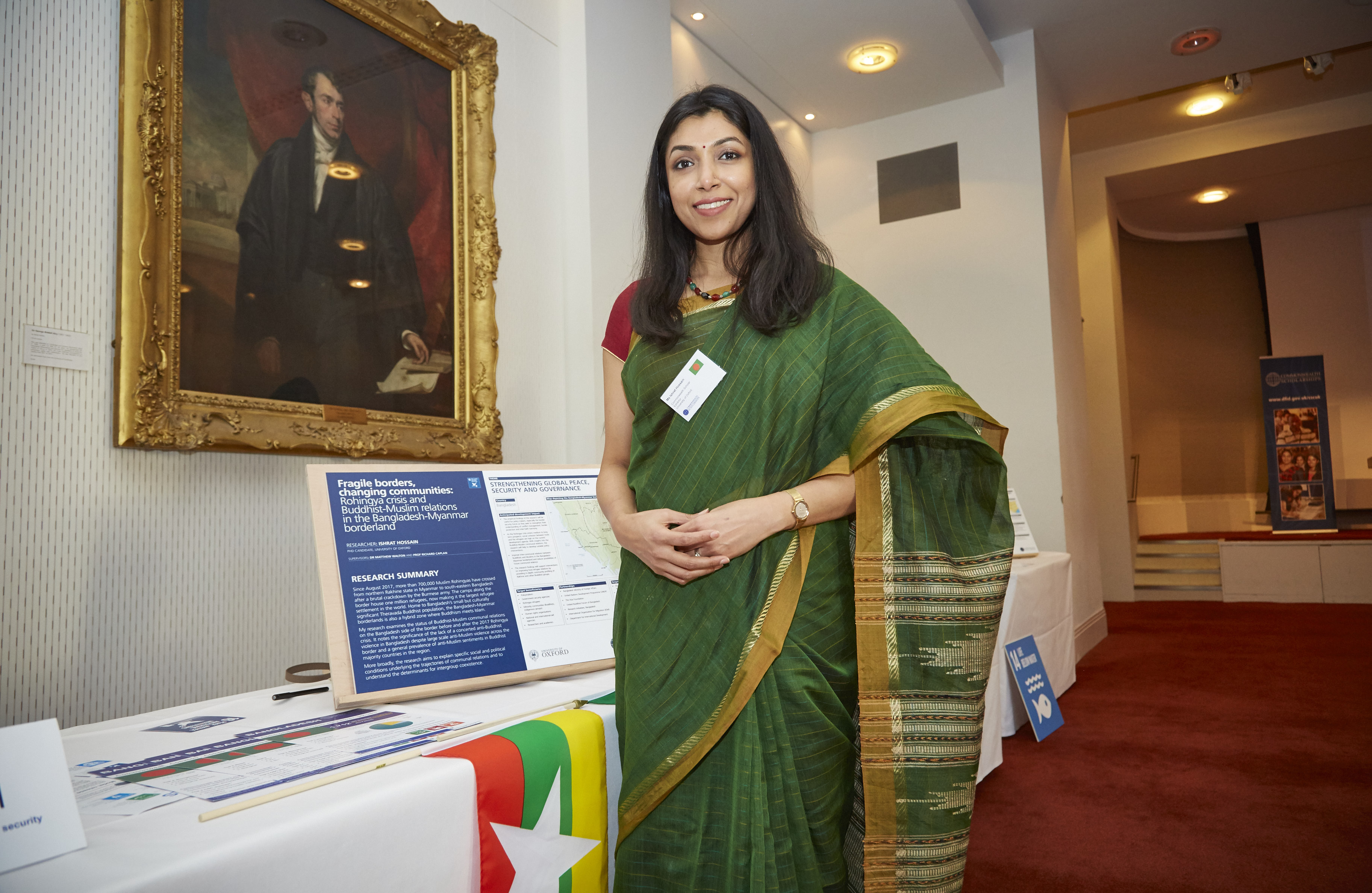 Mid-January to March
SMART goal

Understanding roles

Share response to the second pulse survey in March

Attend a virtual meet-up session
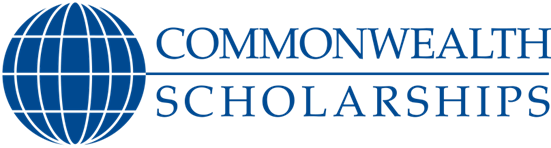 Stage 3: review your goals
Change goals if no longer realistic/applicable

Review roles and actions

Re-set goals

Understanding the support required

Attend a virtual meet-up
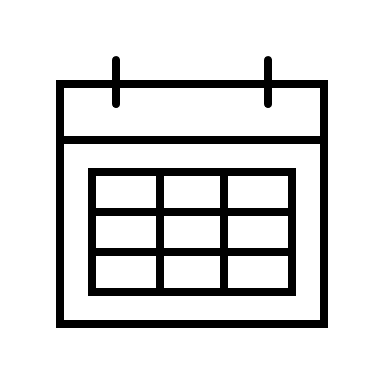 April to June
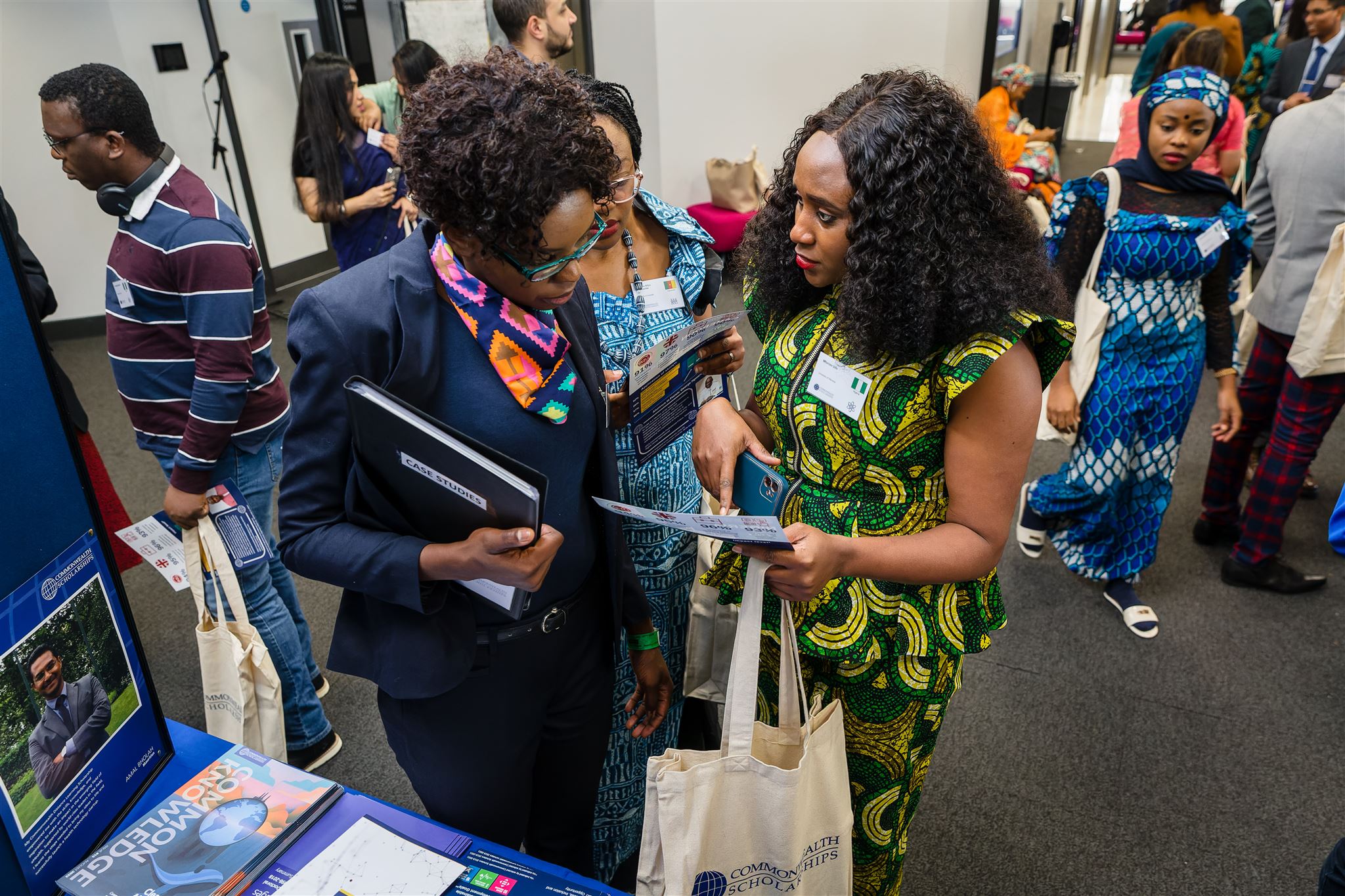 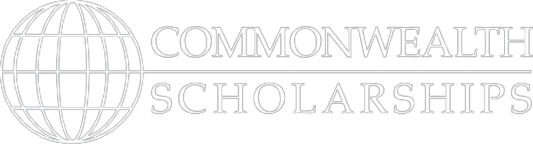 Stage 4: prioritise remaining time
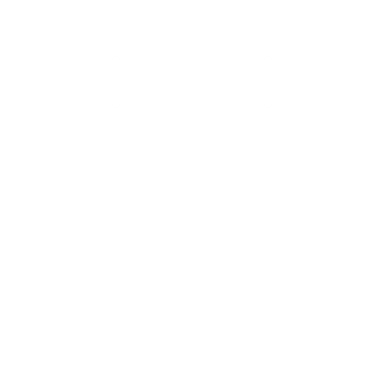 Outline final goals

Prioritise time

Reflect on goals achieved

Virtual meet-up for Mentors on mentoring support during the final stage
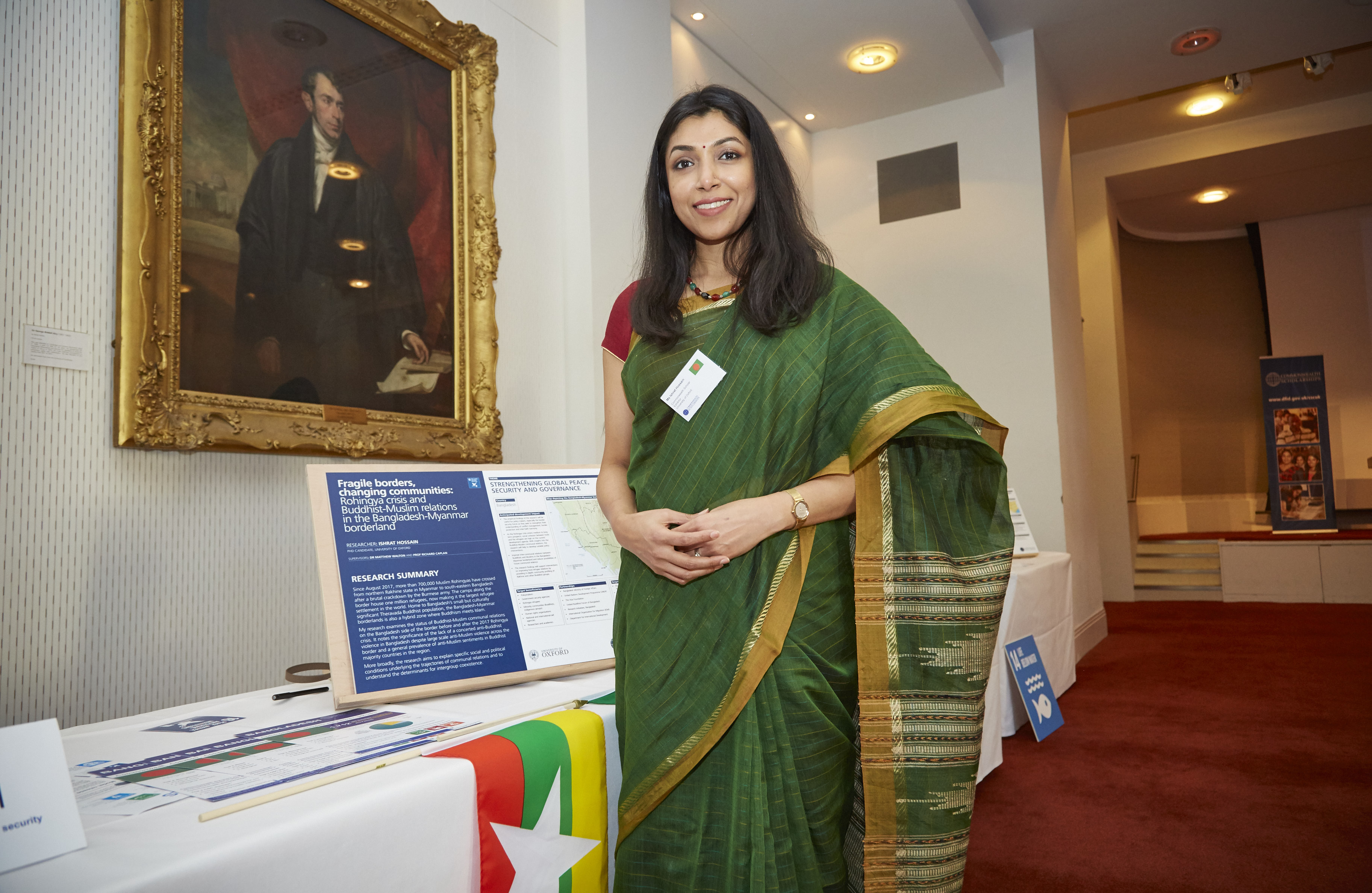 June to September
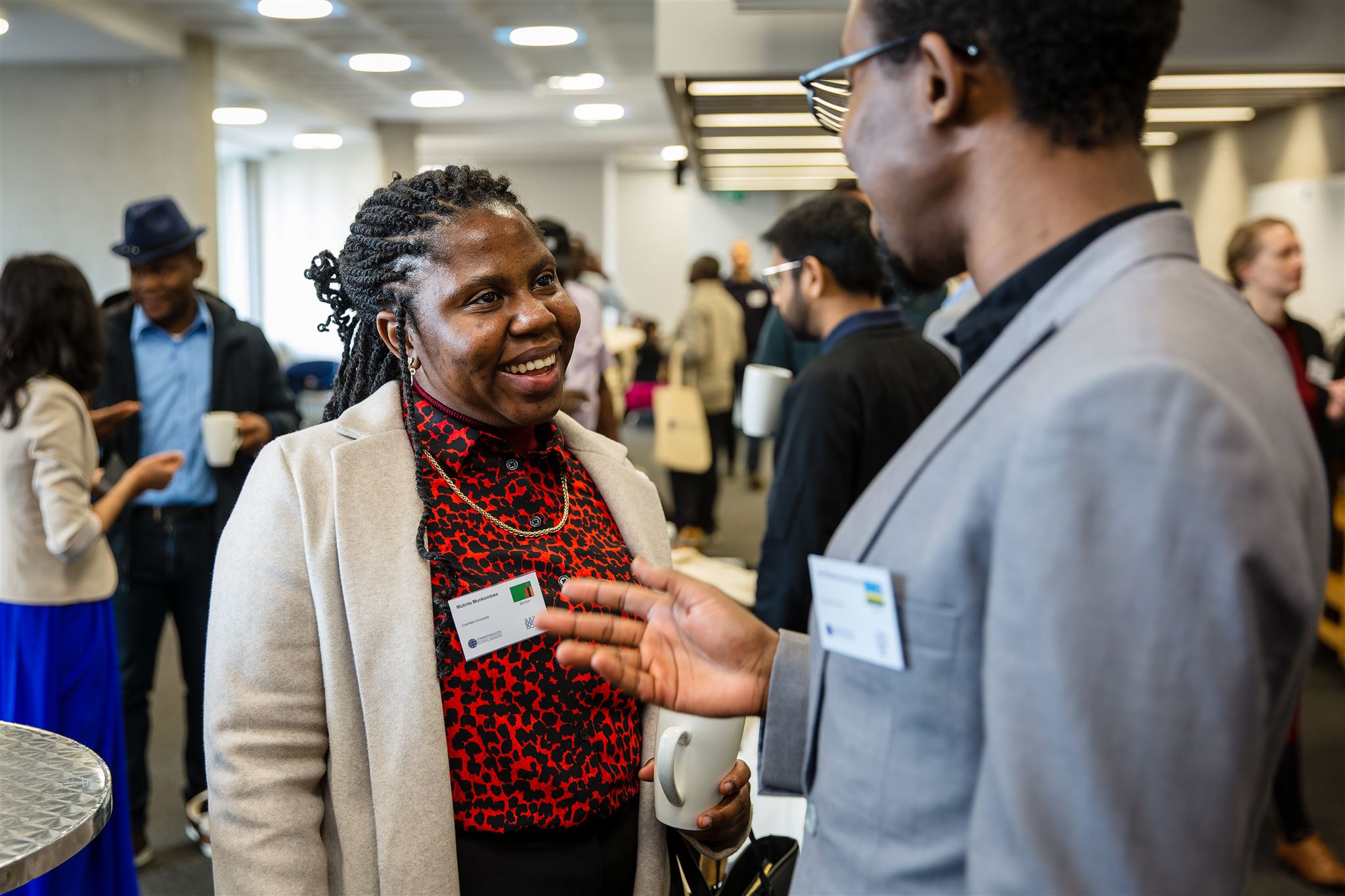 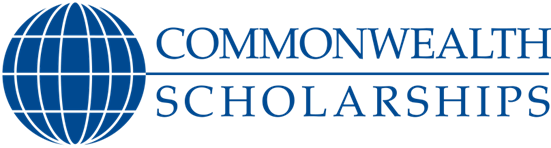 Discuss how to take your learnings forward

Discuss support needed to develop further research skills

Implementing research to achieve development impact 

Reflect on achievements made

Staying in contact

Share responses to the final feedback survey
Stage 5: final stage
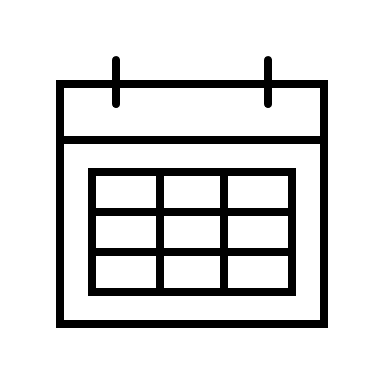 October to December
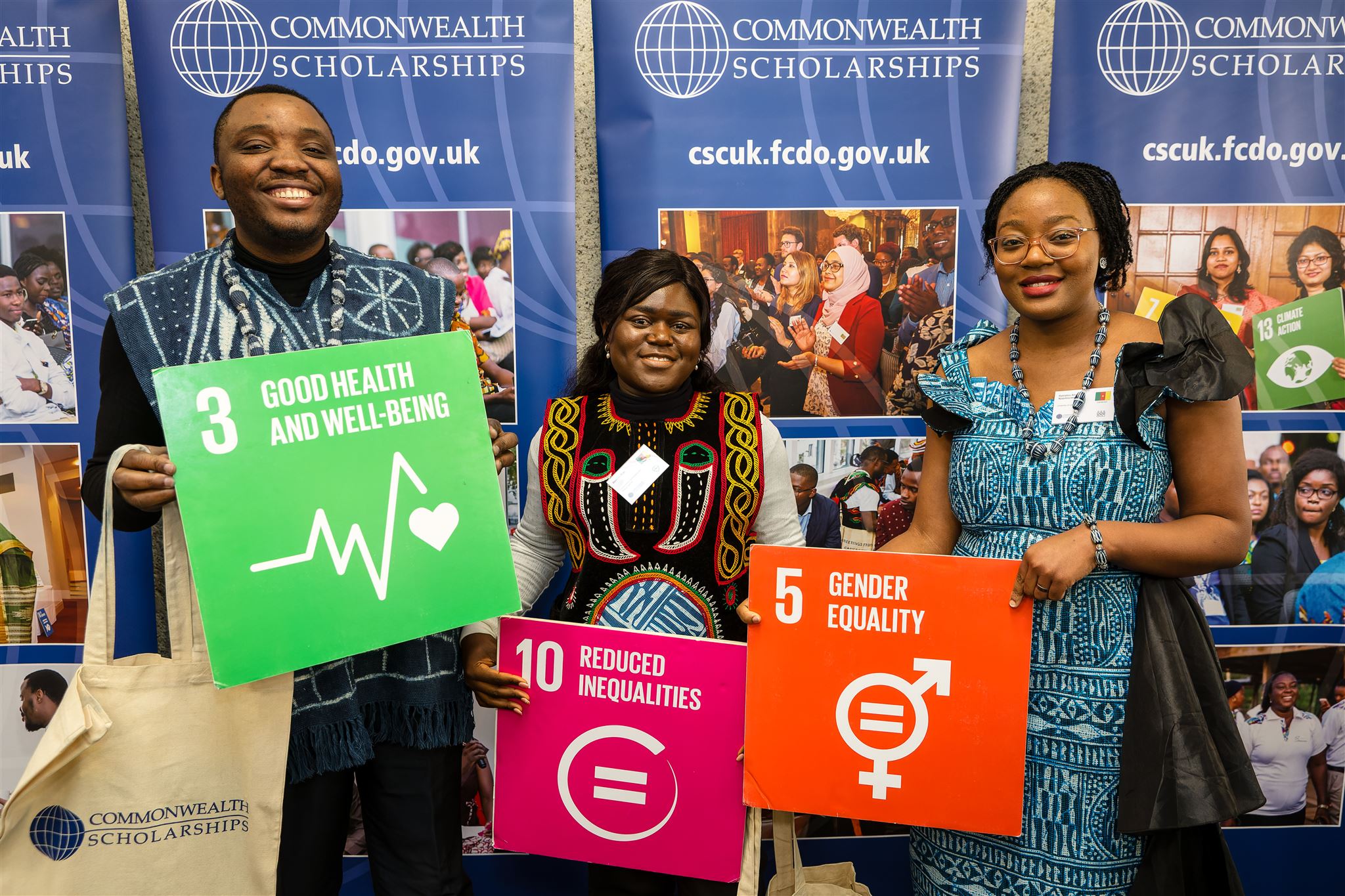 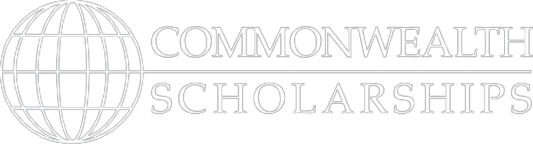 The CSC will monitor and evaluate the programme throughout the year
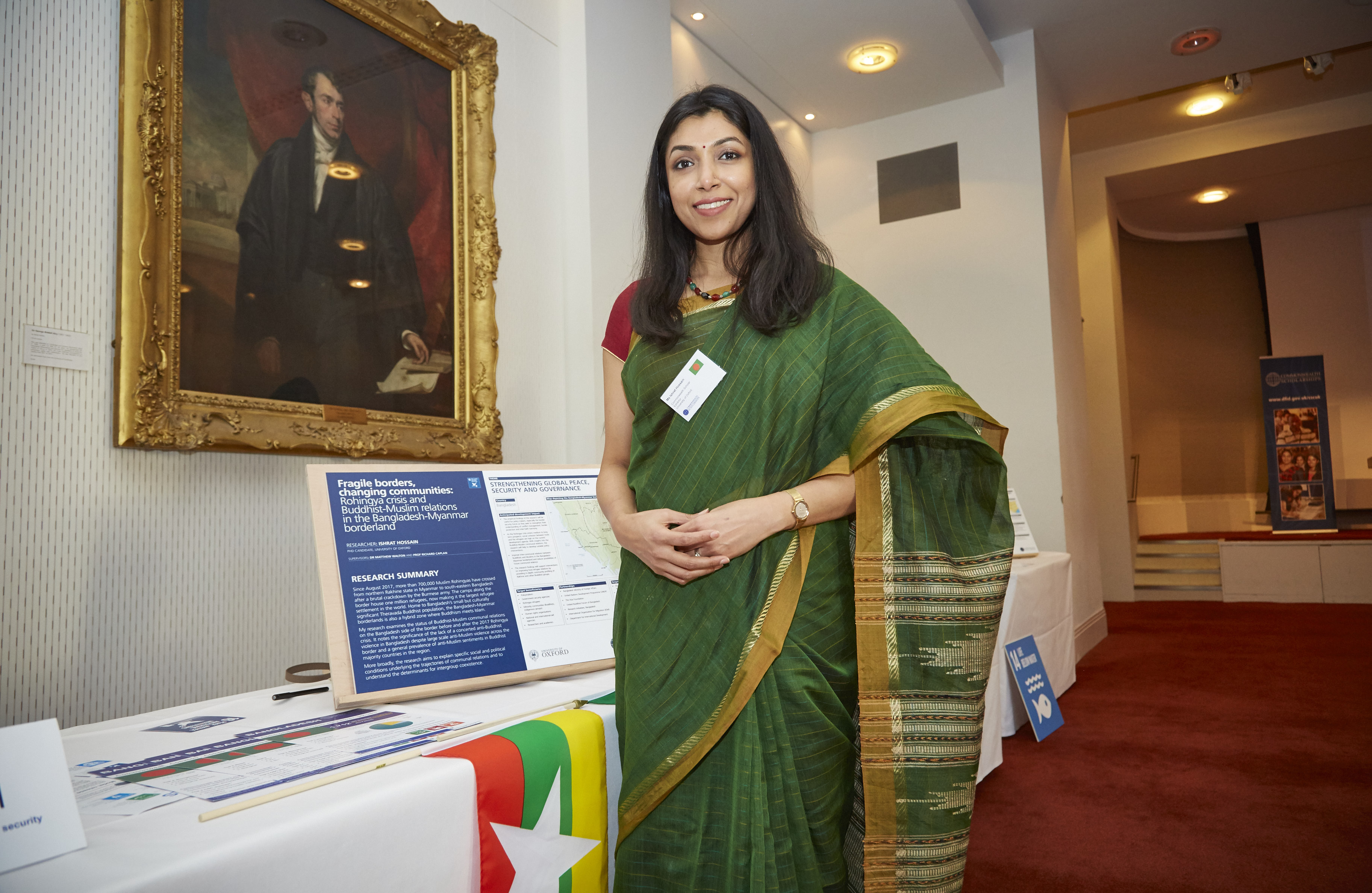 Monitoring and evaluation
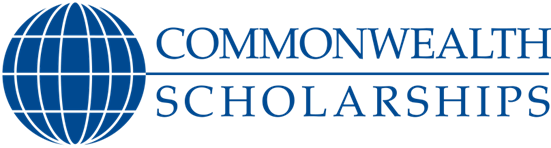 Resources
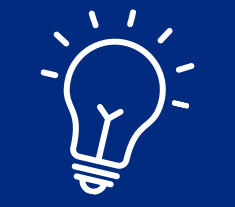 CSC website

Handbooks: For Mentees and Mentors

Mentoring log table

SMART goals log


Virtual meet-ups
Handbook

Top tips – page 19

Icebreaker tips – page 20

Setting SMART goals – page 21

Effective communication – page 22

Constructive feedback – page 23
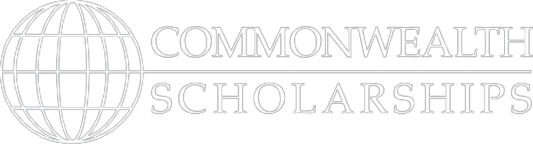 Additional information
Refer to CSC Policies: page 5
CSC Code of Conduct
Maintaining confidentiality 
Duty to report
CSC Safeguarding policy

Wellbeing and support – page 9

Termination of pairings – page 18
Tips

Time zones

Ways of keeping in touch

Finding flexibility
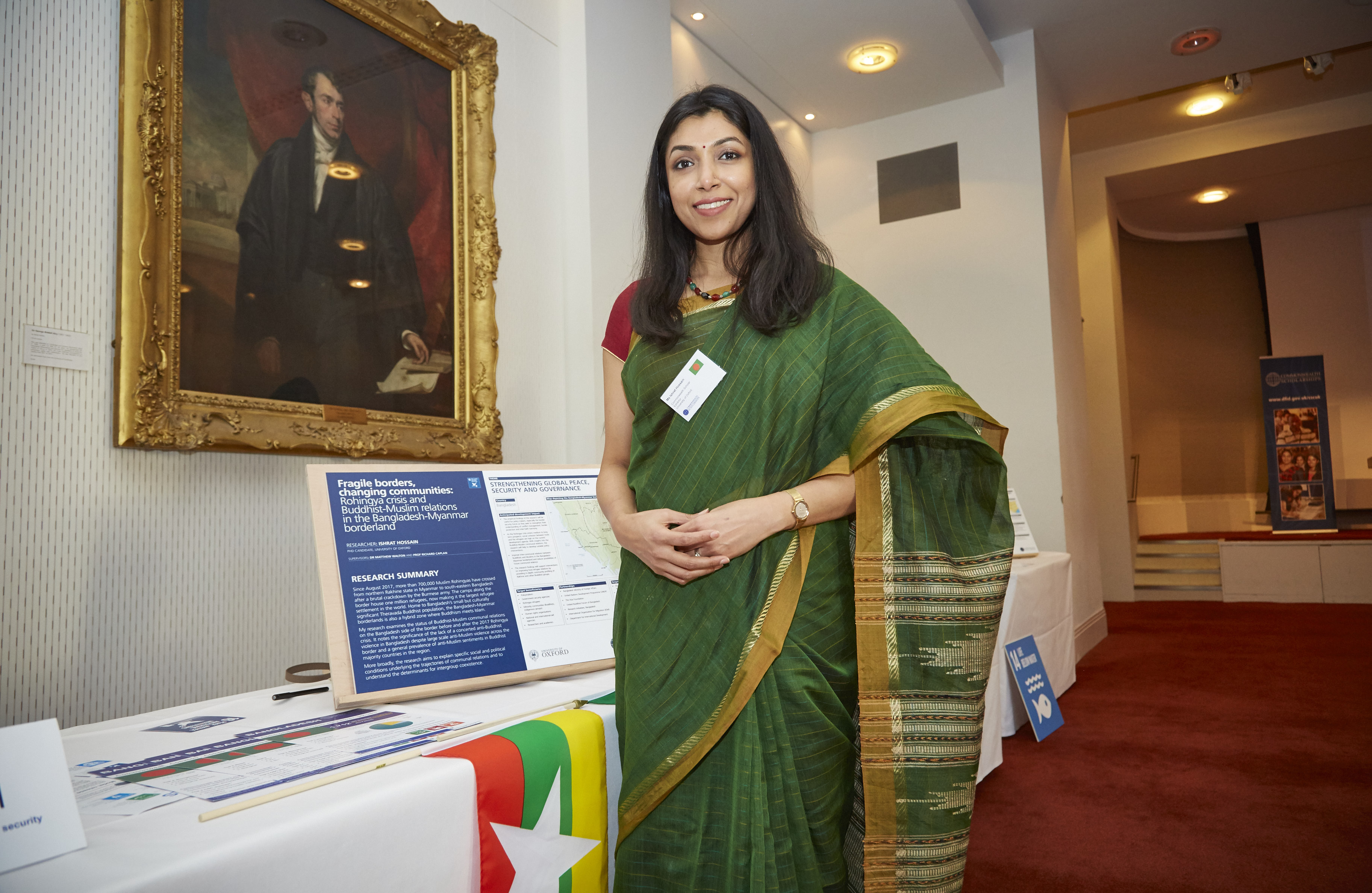 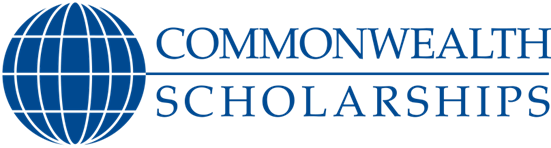 Learn from the experiences of previous Mentees and Mentors
Read testimonials on the CSC website:

cscuk.fcdo.gov.uk/alumni/mentoring-programme/
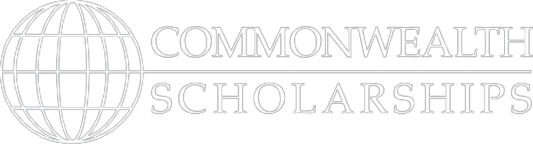 [Speaker Notes: TLP activities have included; professional fellowship programme focussed on the specific topic (Girls’ Education; Clean Energy, Air & Oceans, LGBT+ Rights), ACEF funding, internal staff disability confidence training, disability support package, website and application route accessibility audit, appointing additional agencies for specific application routes.]
Any questions?

Refer to the FAQs on the CSC webpage: 

cscuk.fcdo.gov.uk/csc-mentoring-programme-frequently-asked-questions-faqs/
Keep in touch
Email the CSC Alumni Team: alumni@cscuk.org.uk
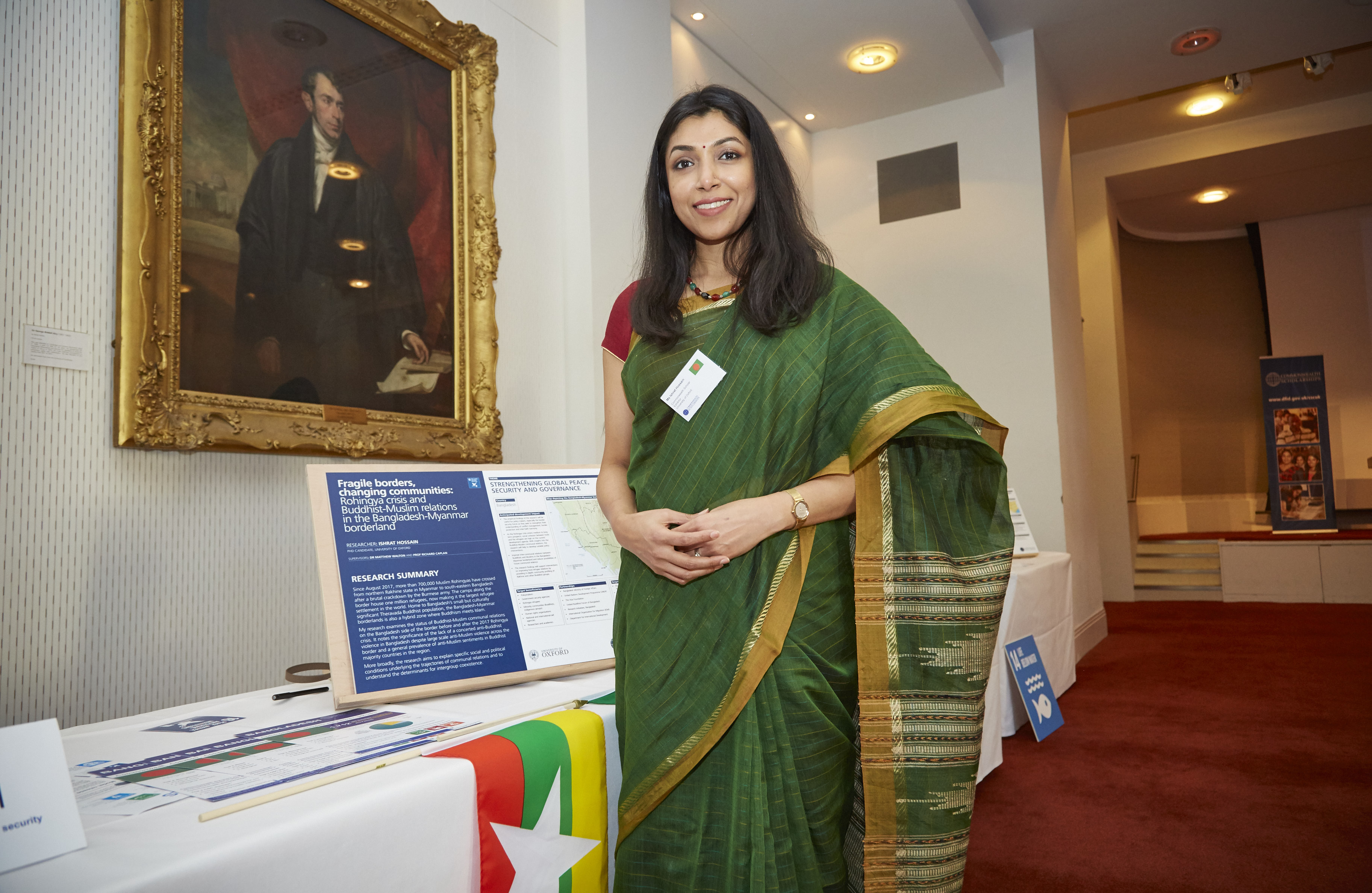 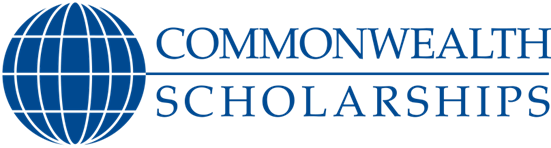